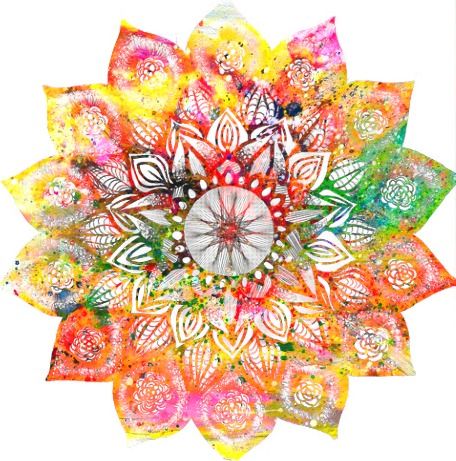 Bohemia
Лавка богемия- уютное, гармоничное пространство, наполненное яркими глубокими красками, умиротворяющими звуками, и восточными ароматами, место, где Вы можете приобрести самые необыкновенные украшения, стильную одежду, аутентичные предметы интерьера и антиквариат с разных уголков света.
Статуэтки
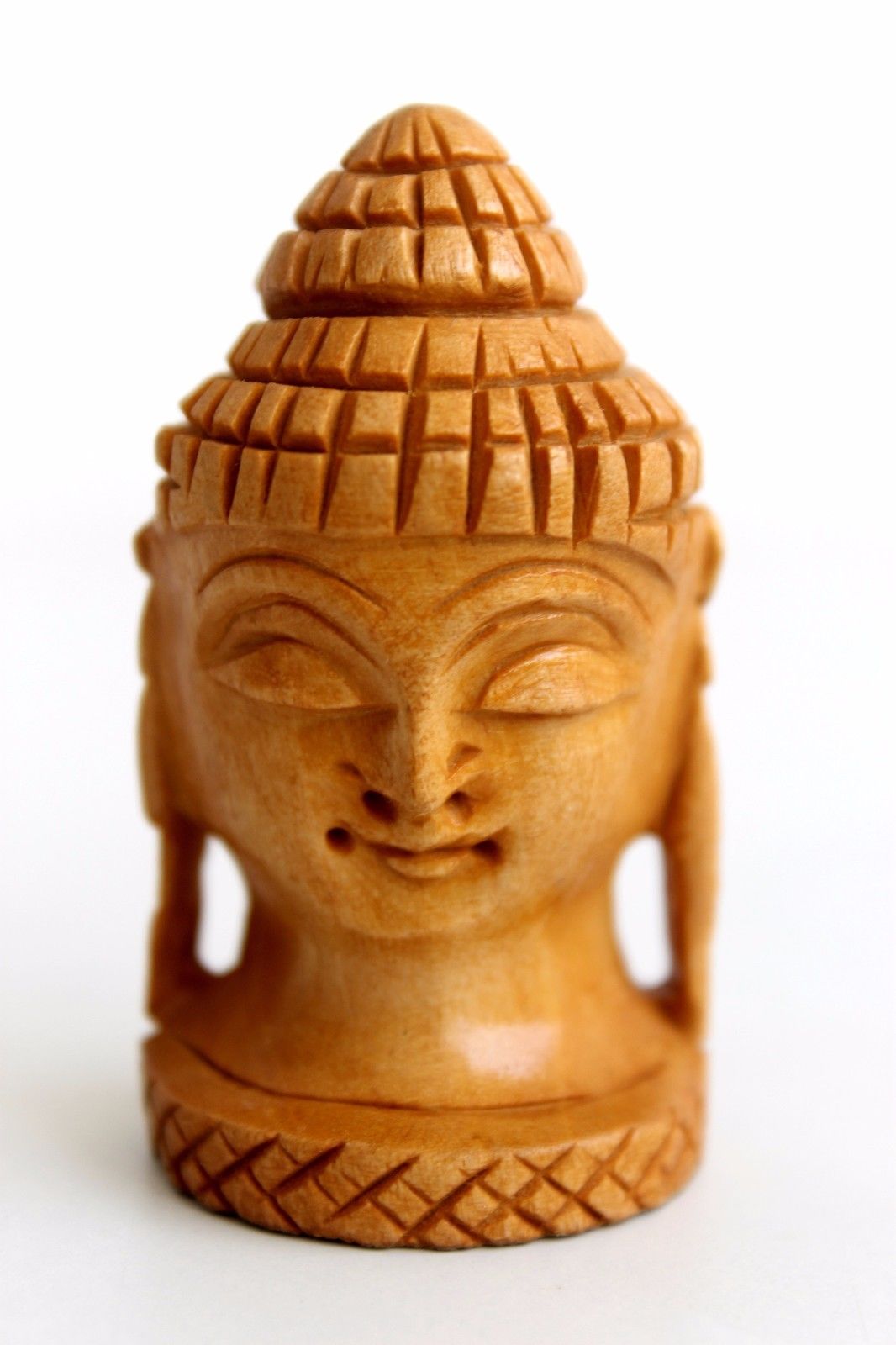 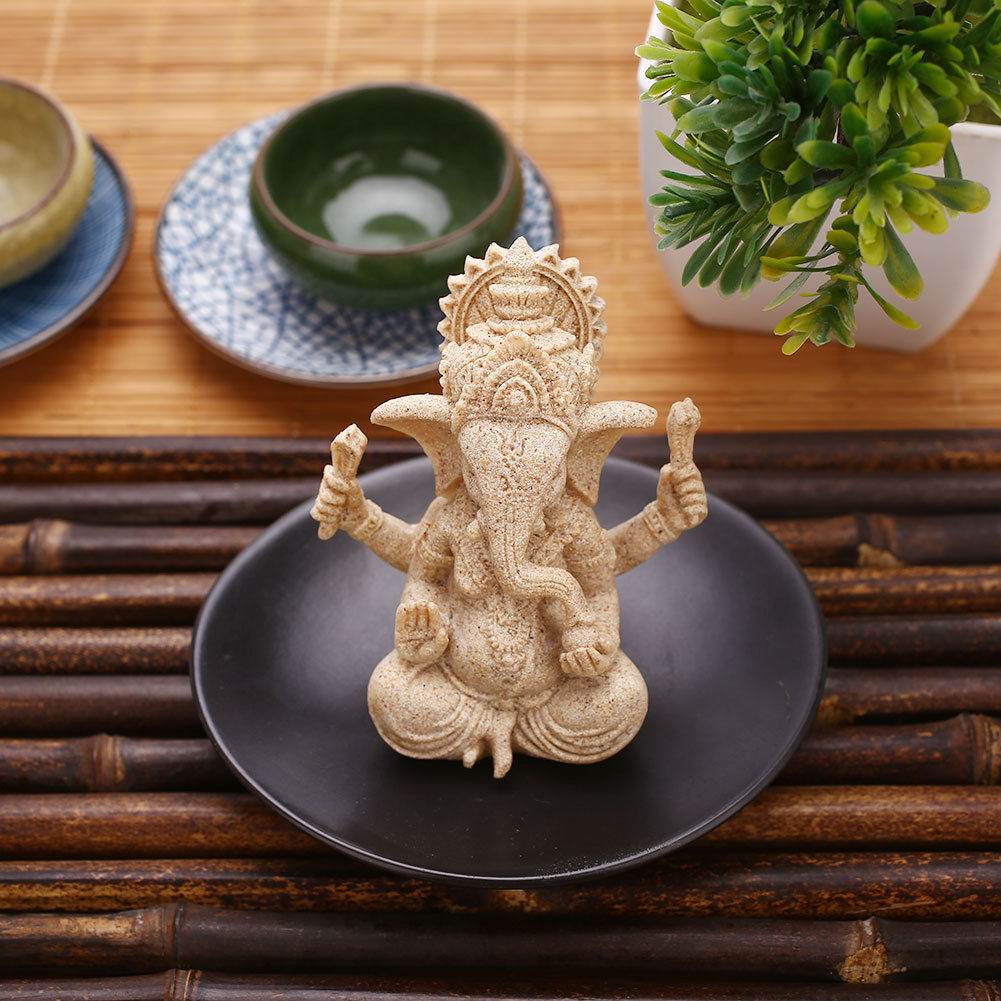 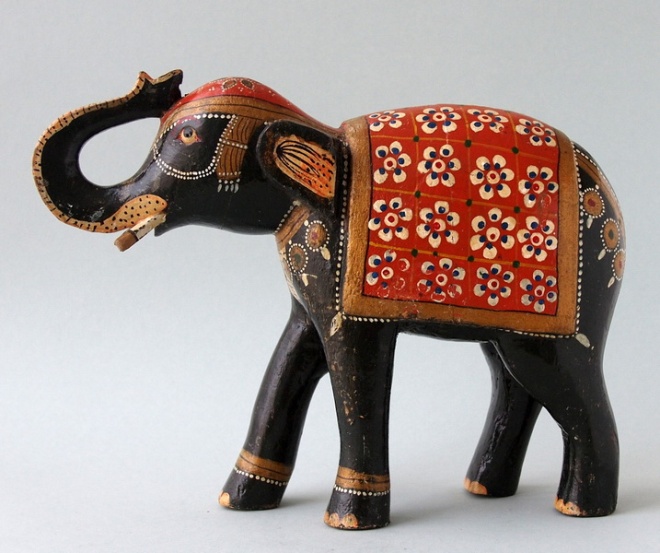 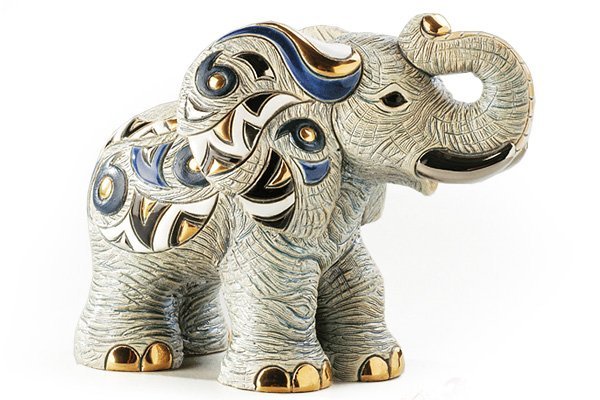 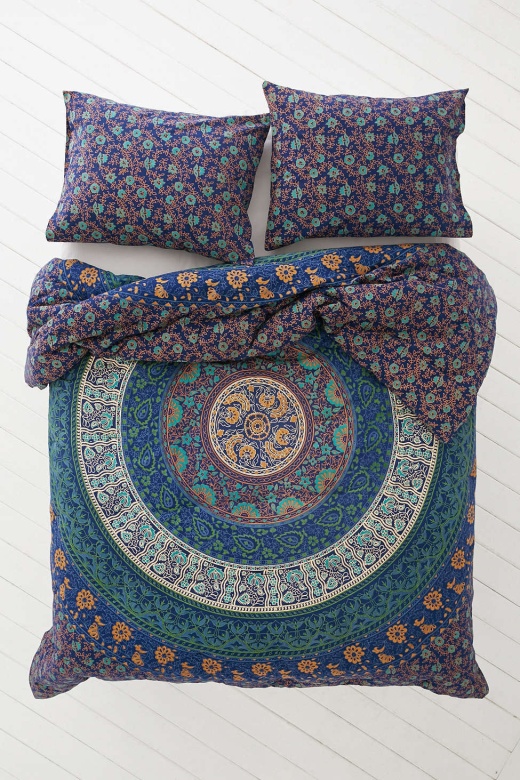 Текстиль
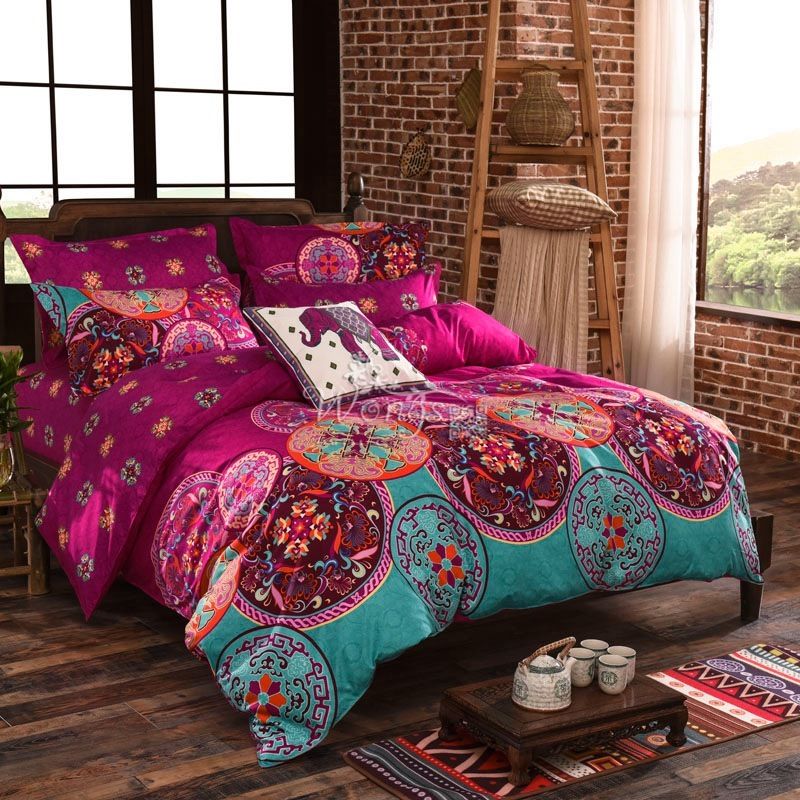 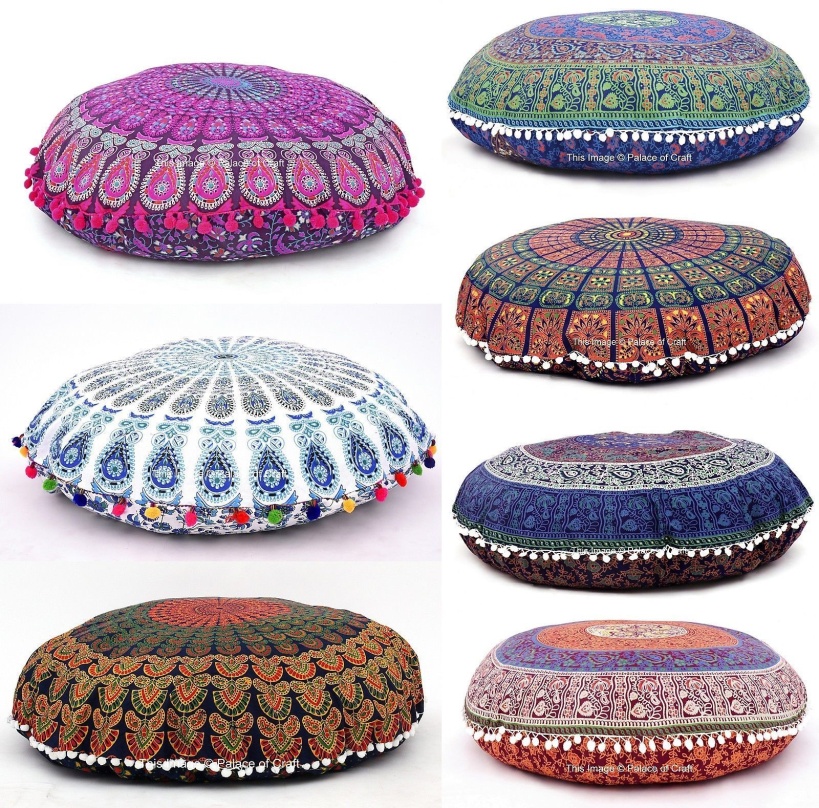 Ковры, полотна
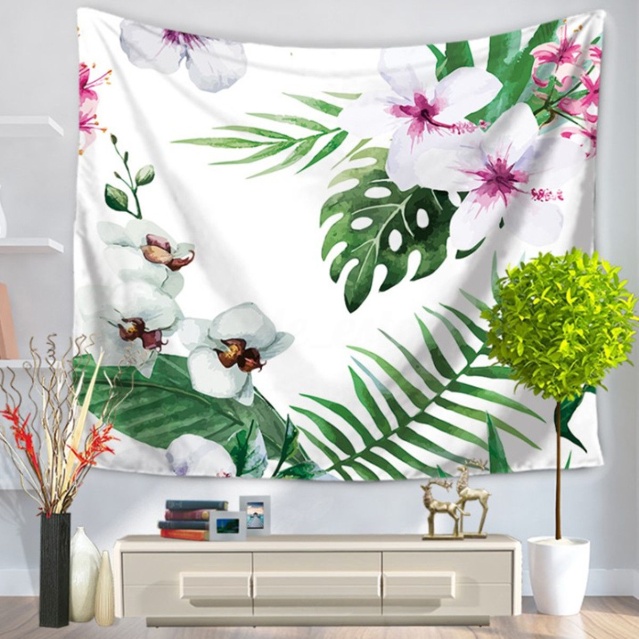 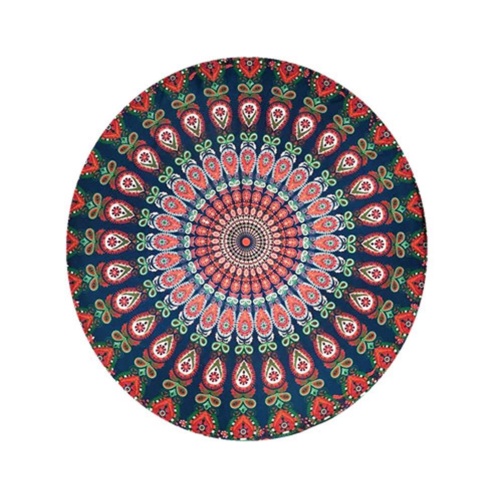 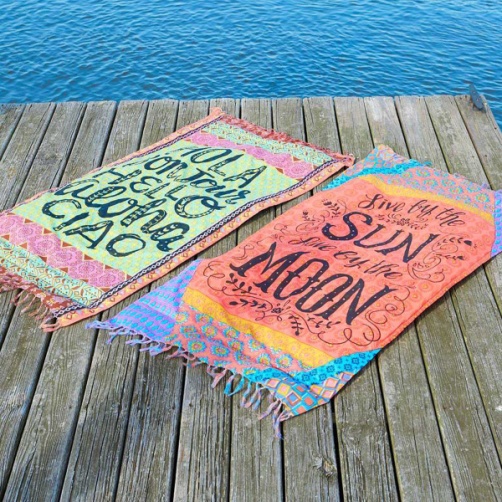 .
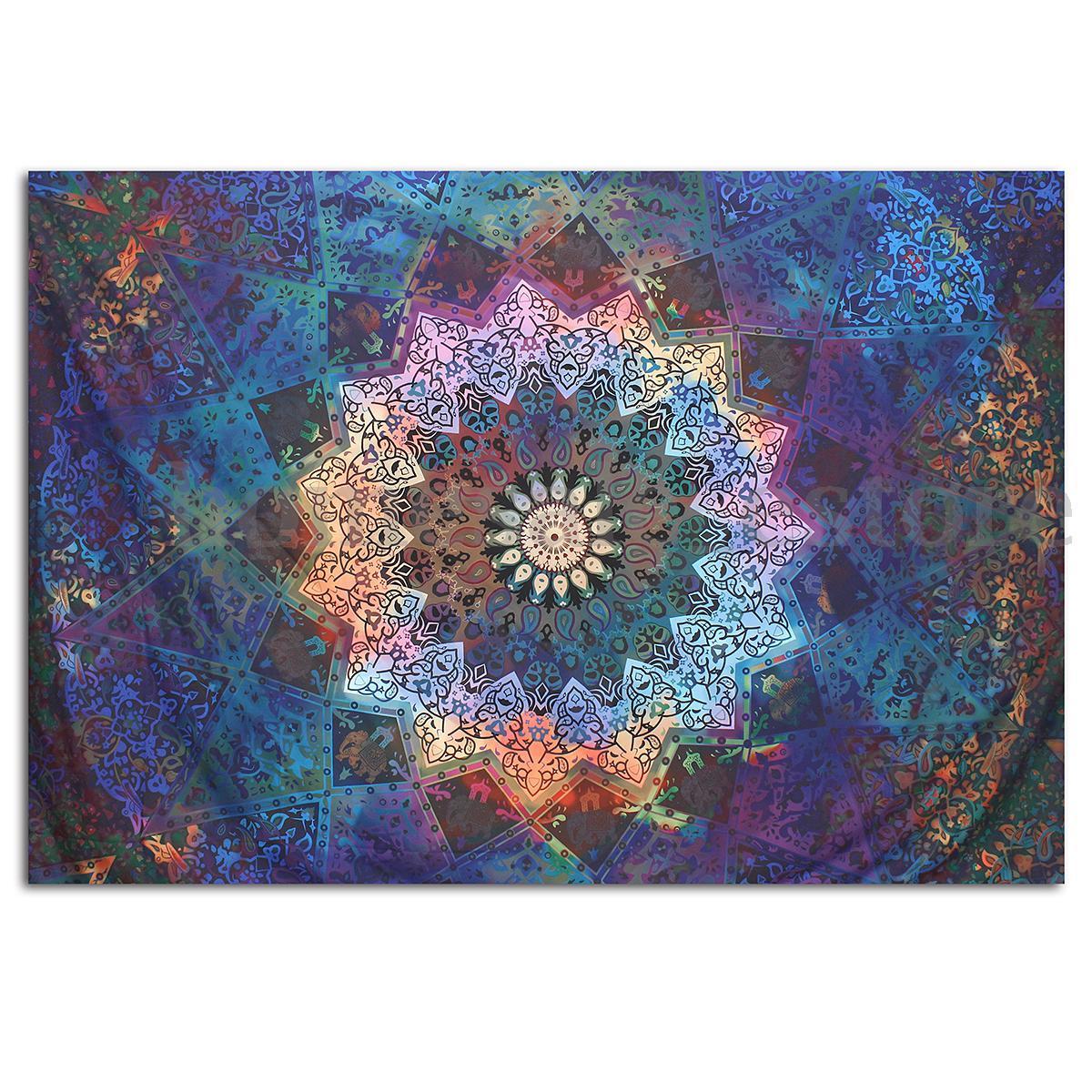 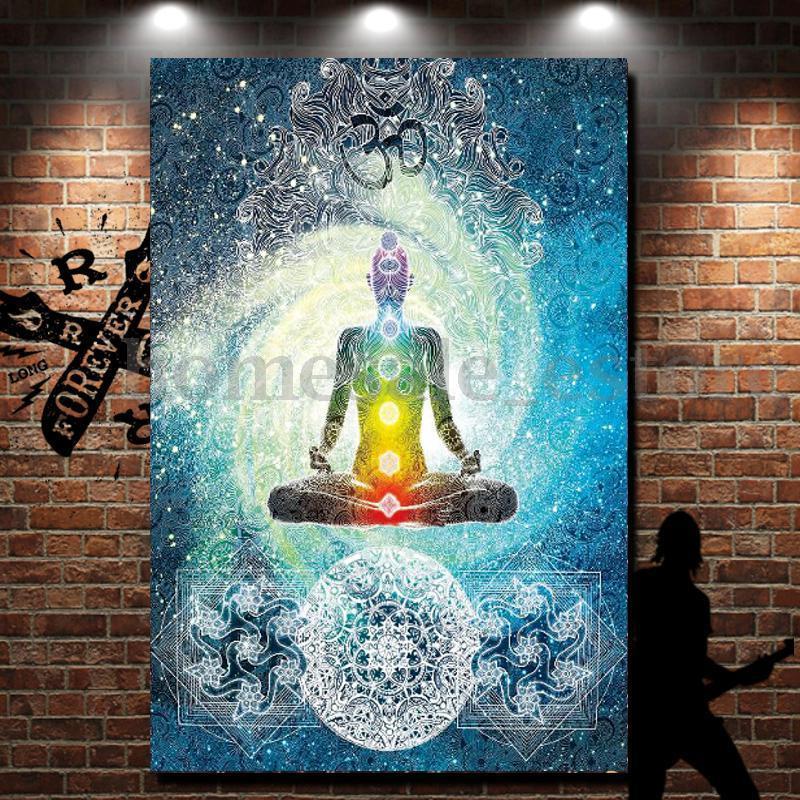 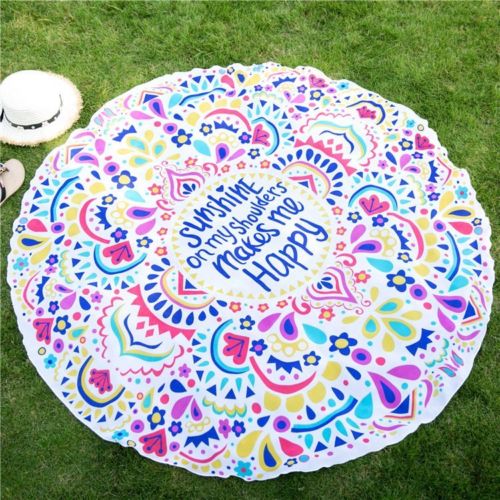 Декор, украшения
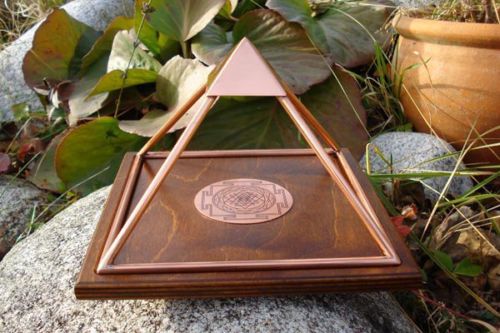 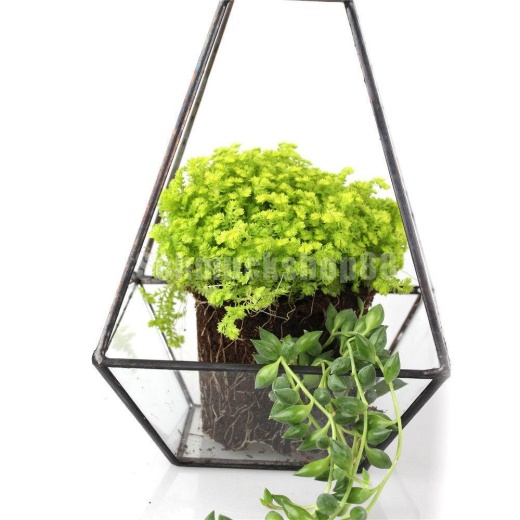 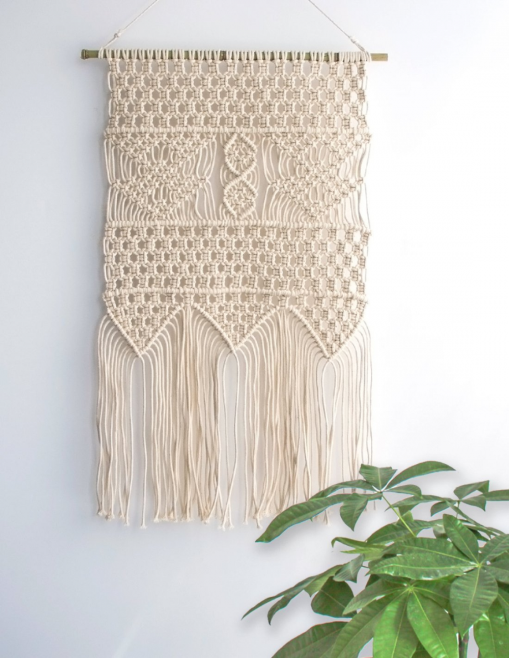 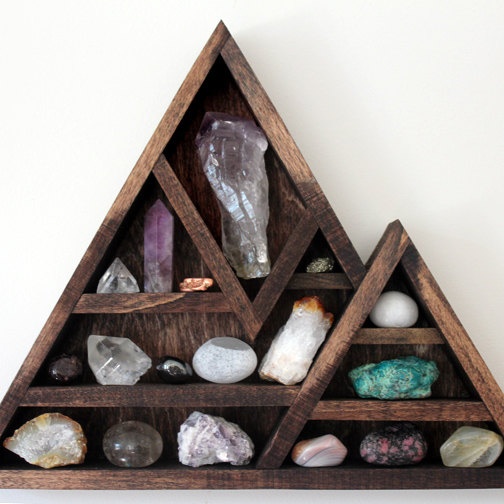 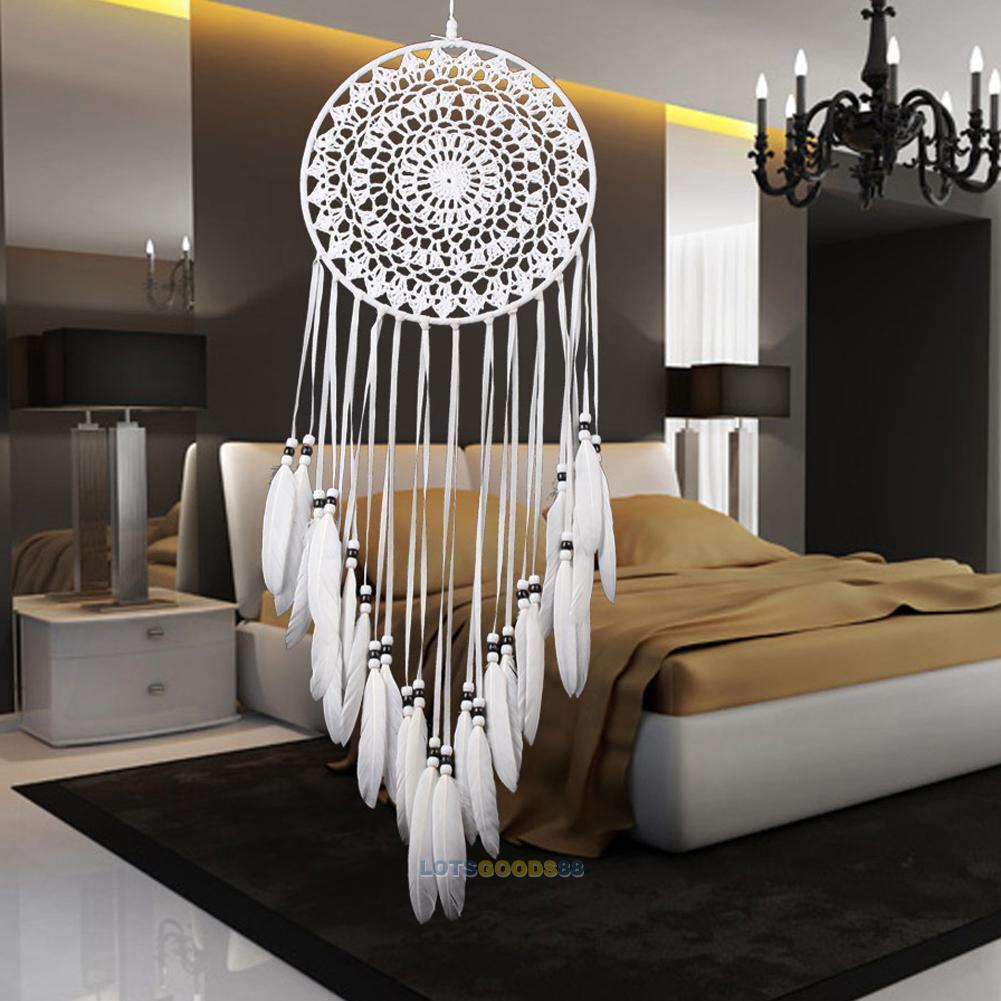 Одежда
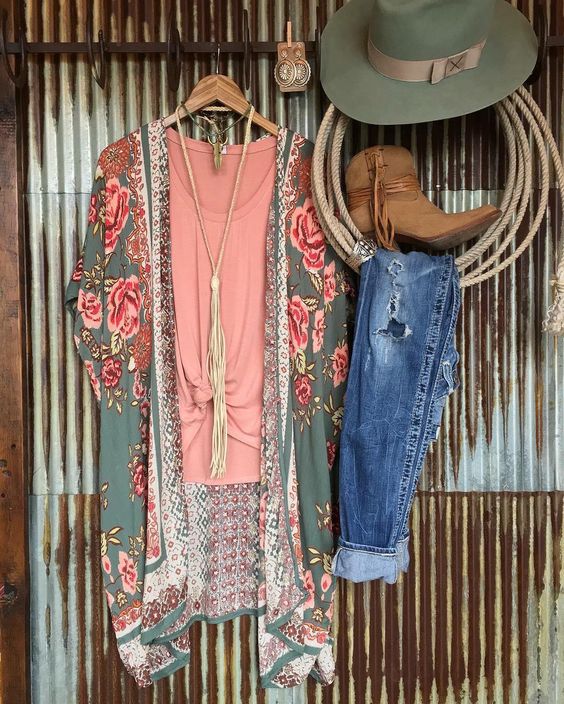 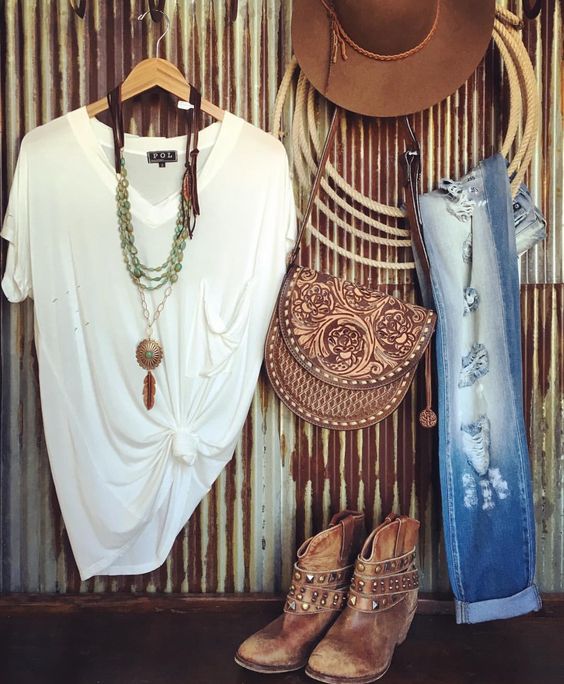 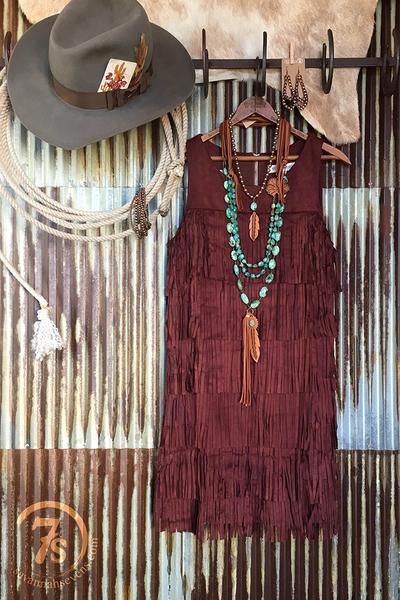 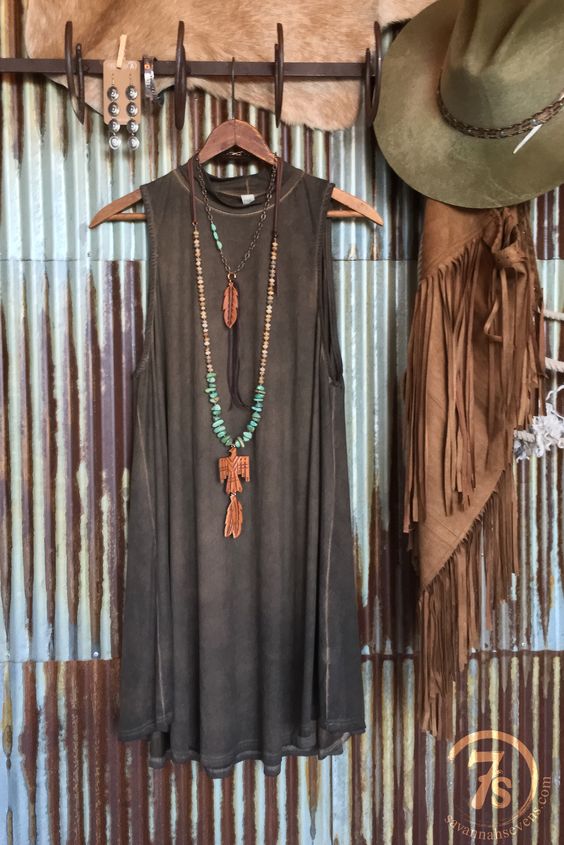 Украшения
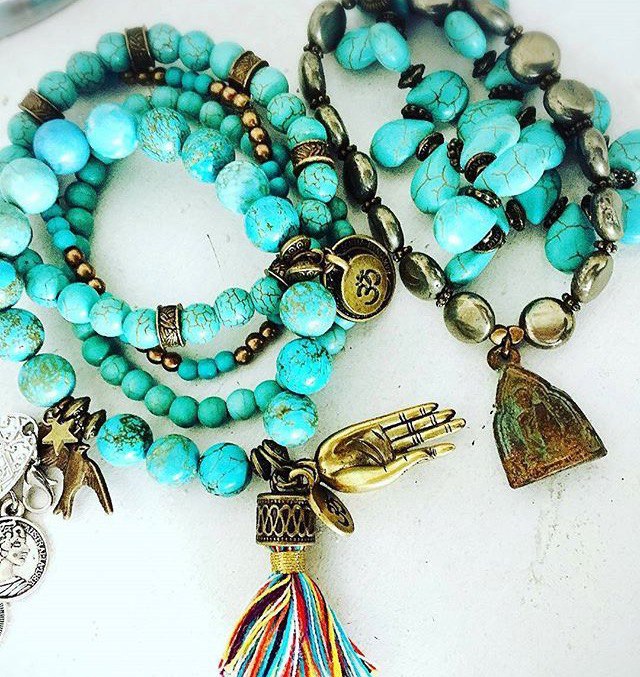 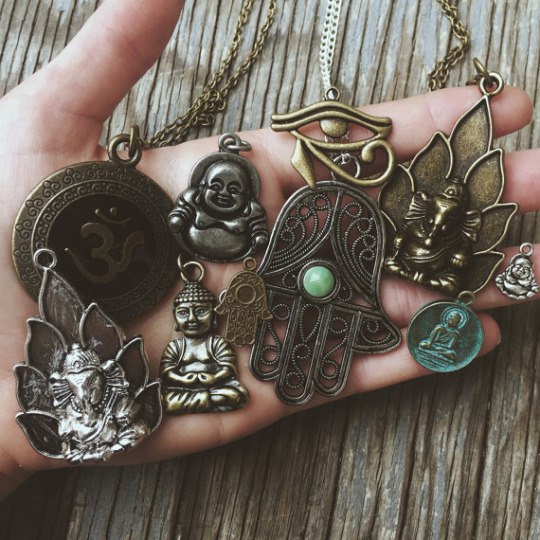 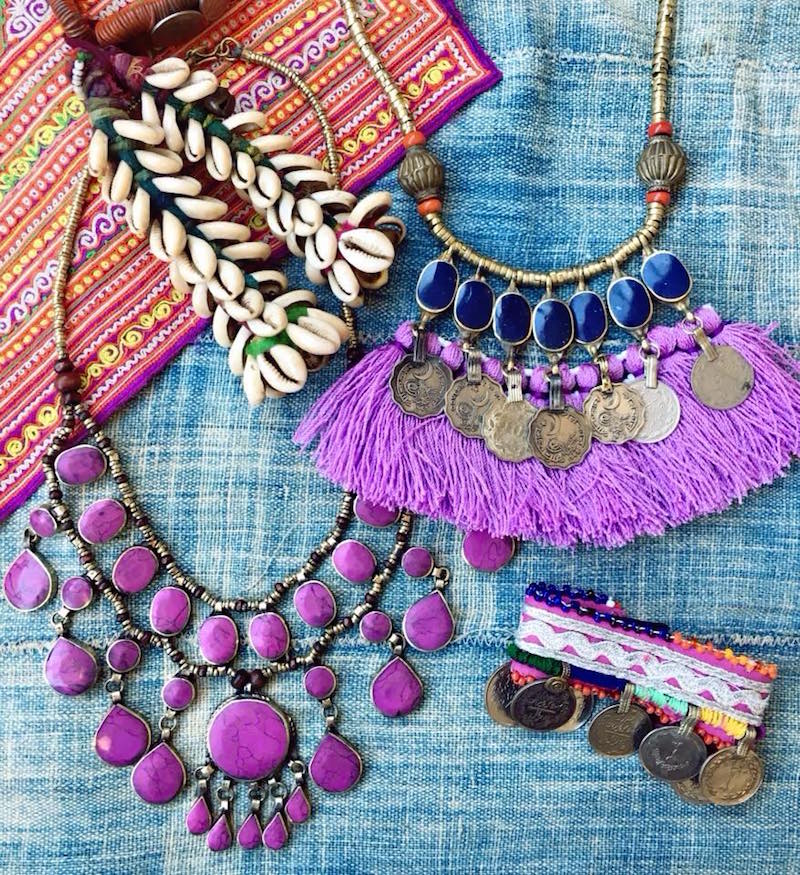 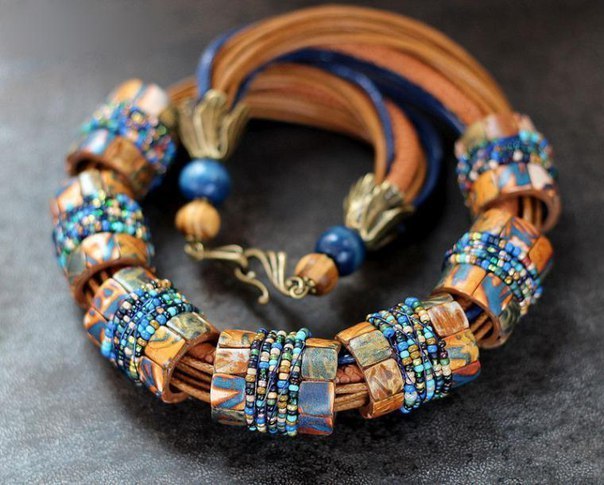 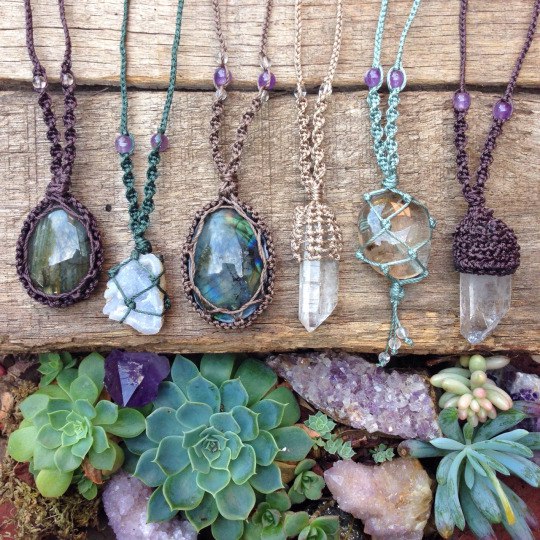 Посуда
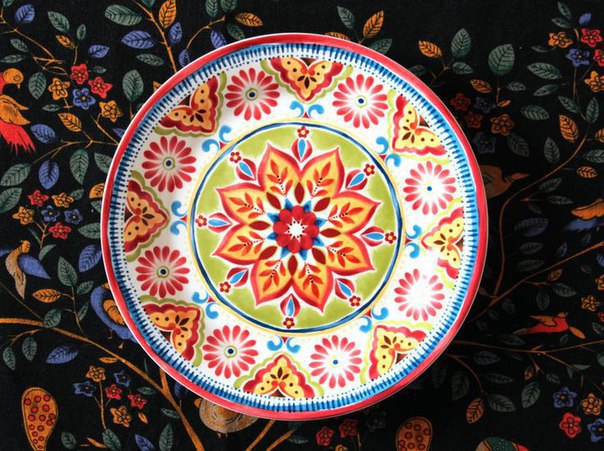 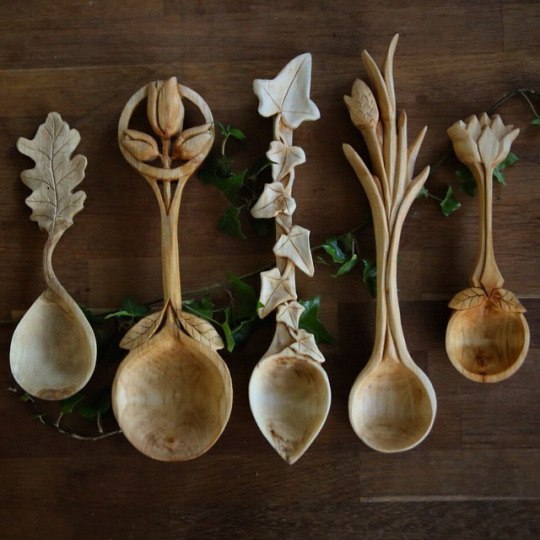 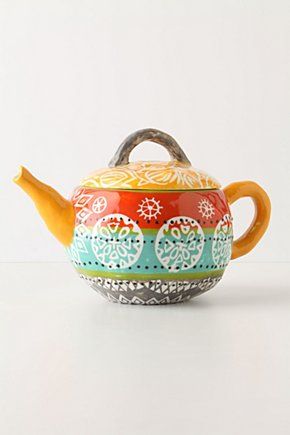 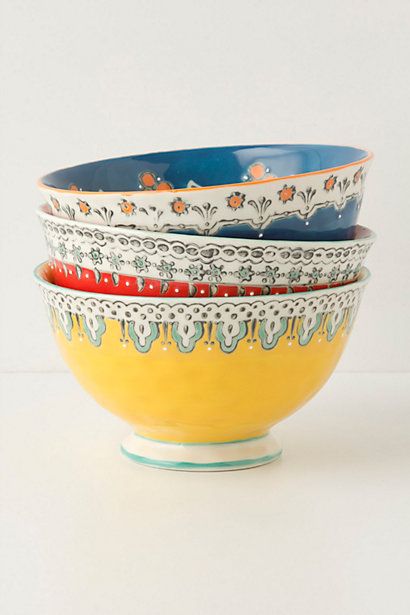 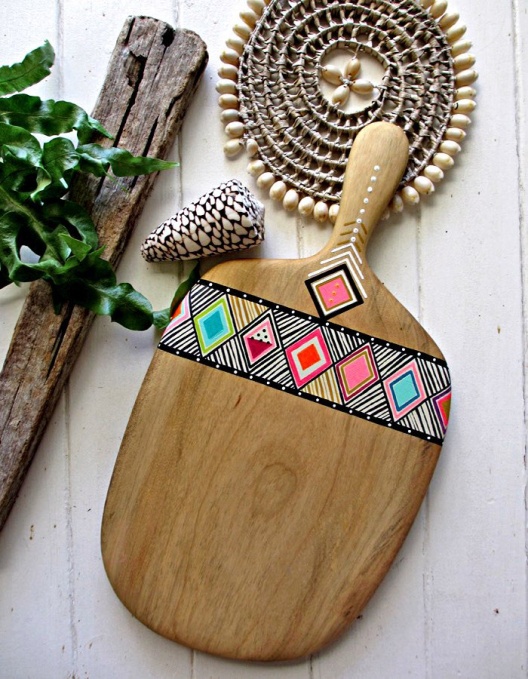 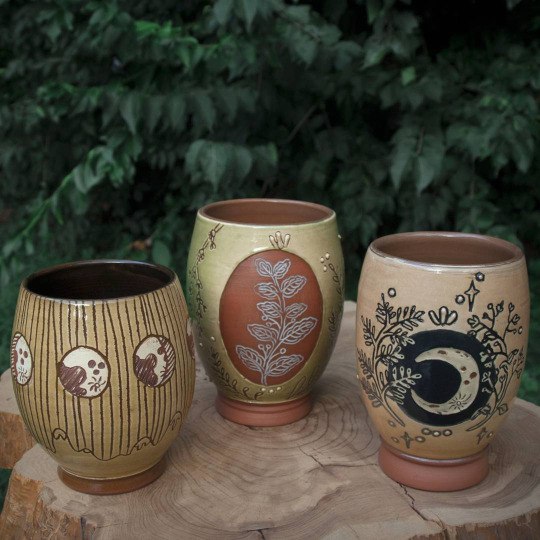 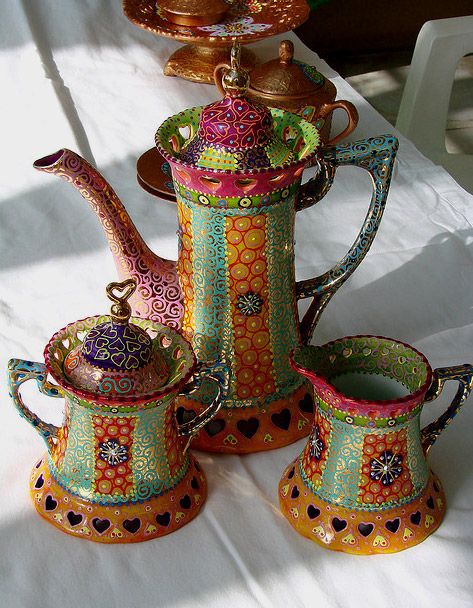 Декор, сувениры
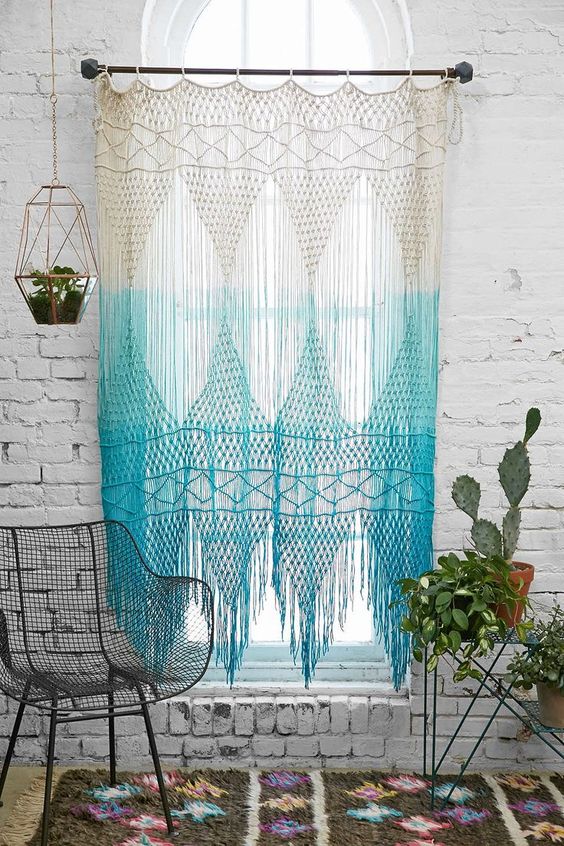 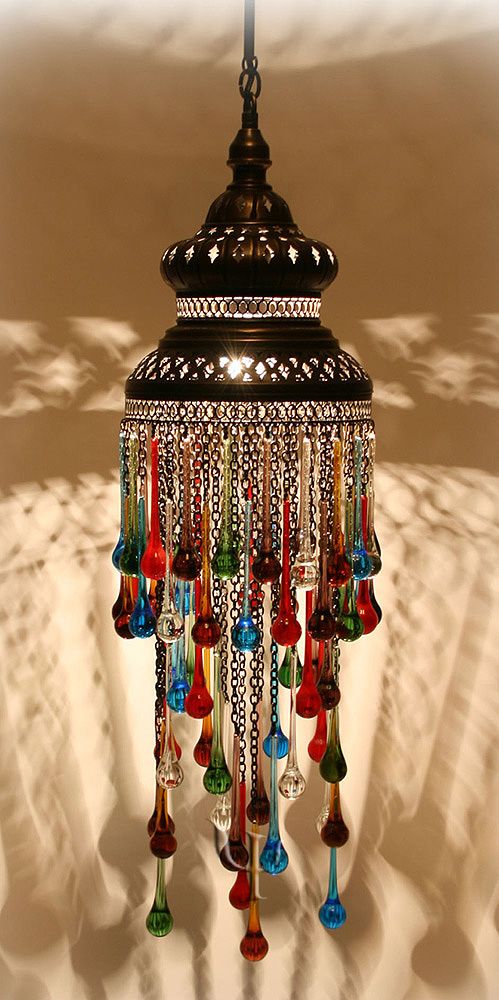 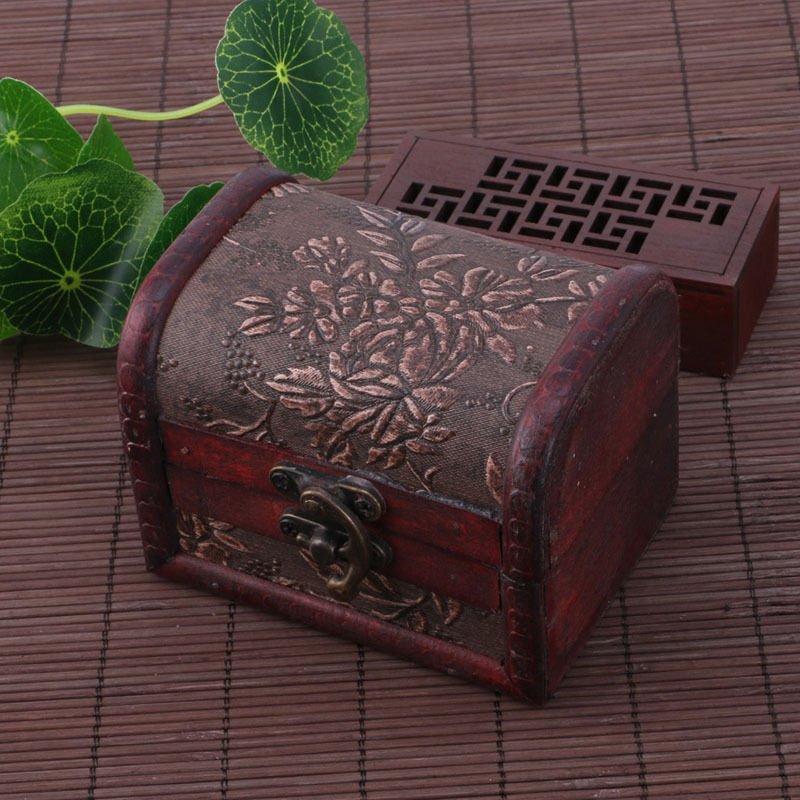 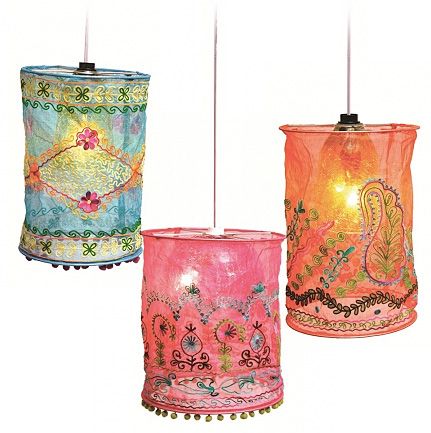 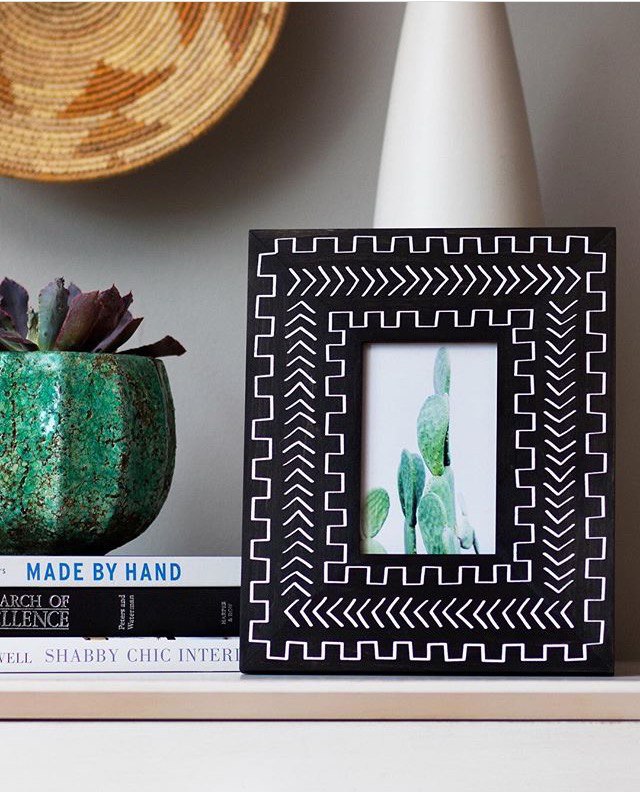 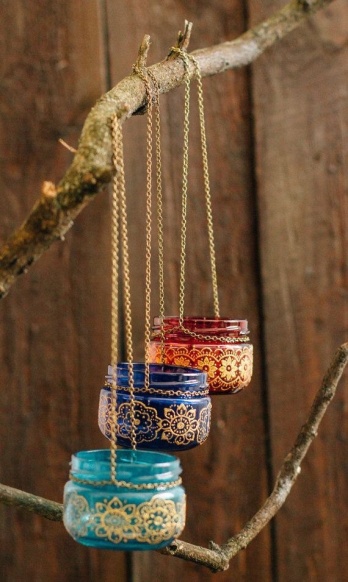 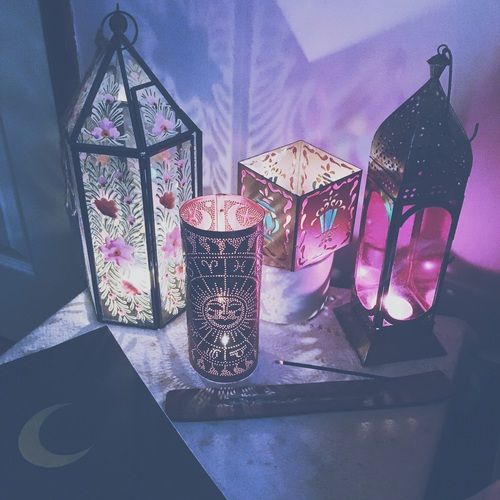 Ароматерапия
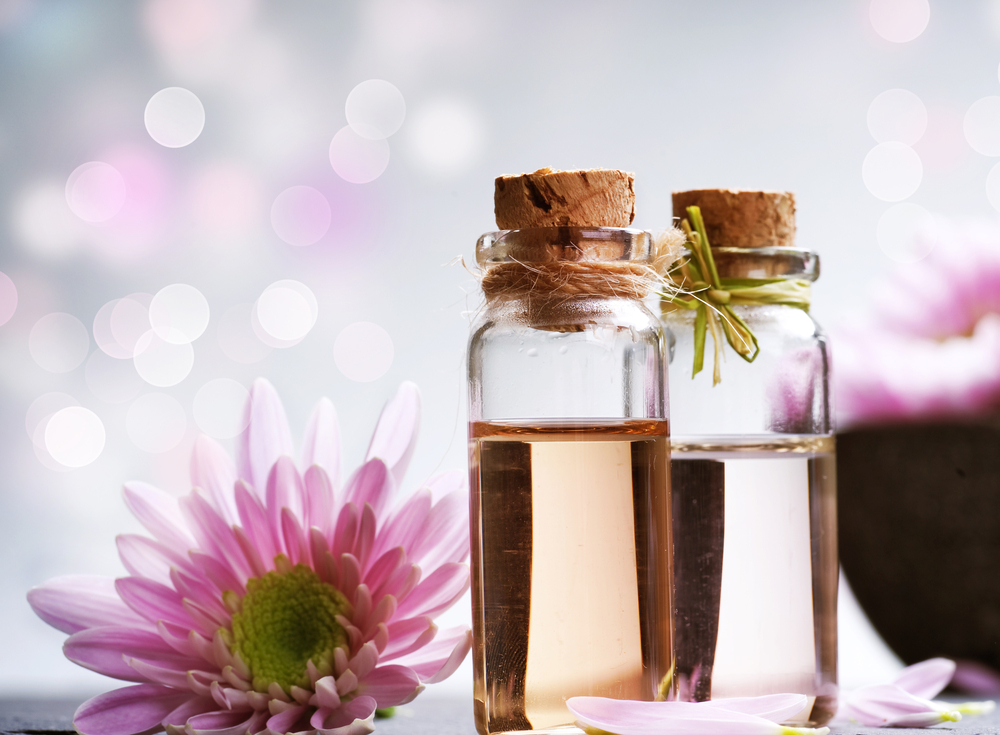 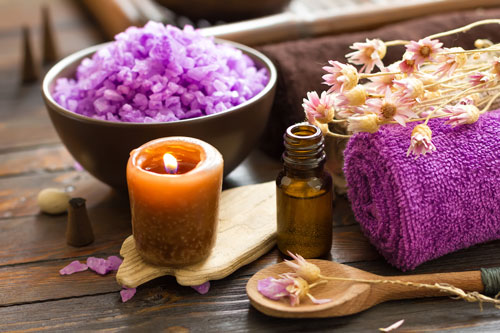 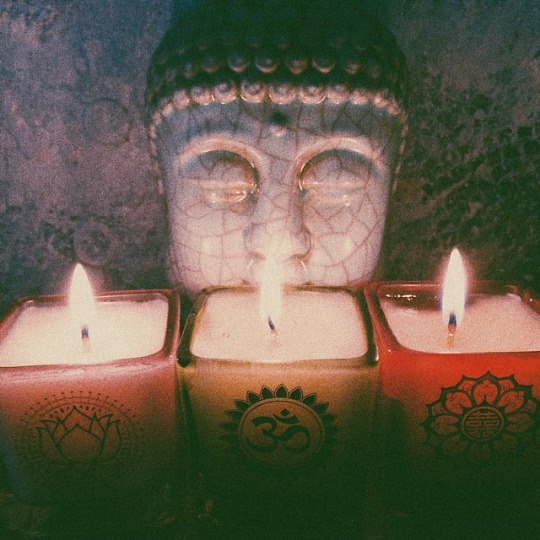 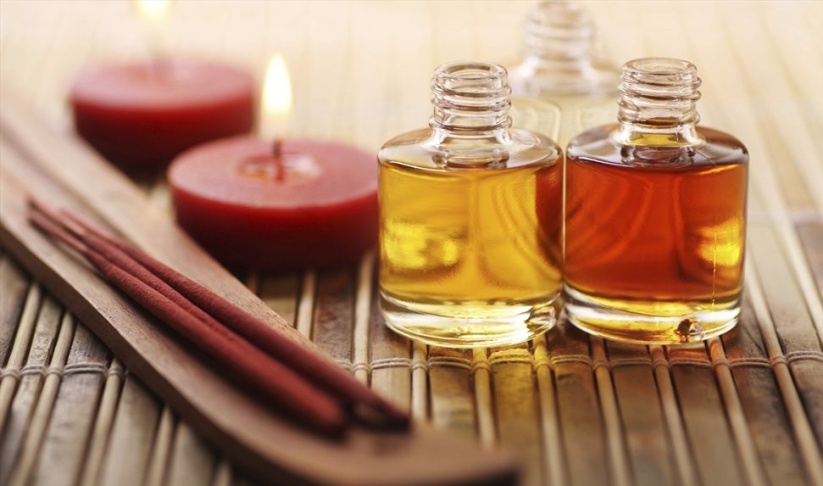 Коврики для йоги
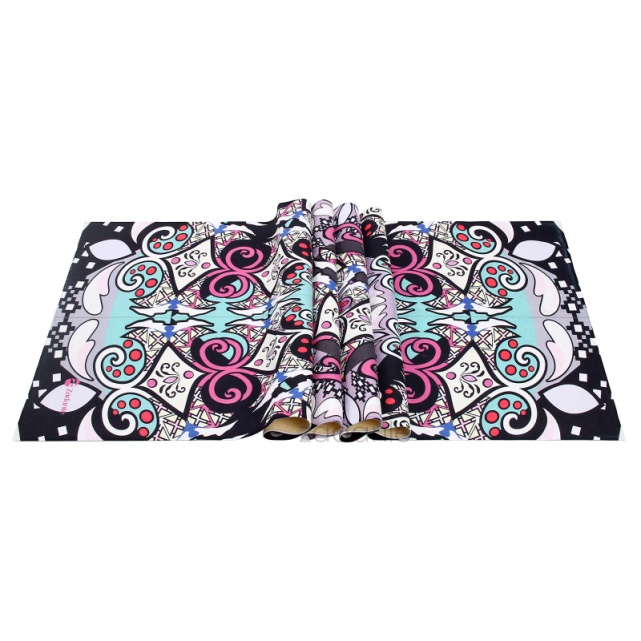 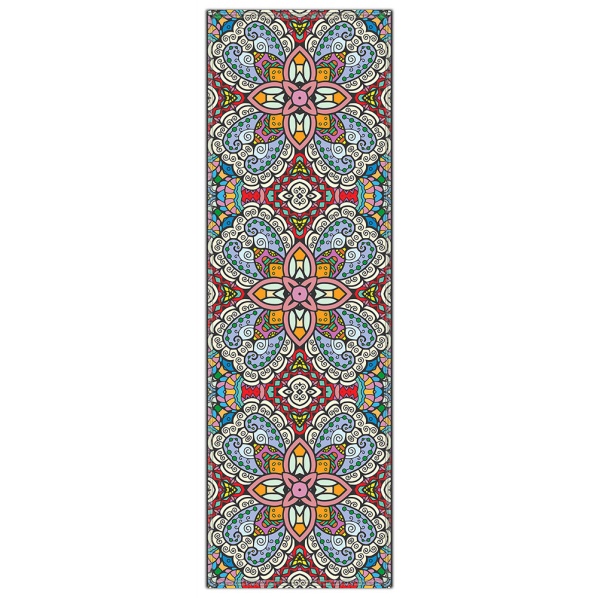 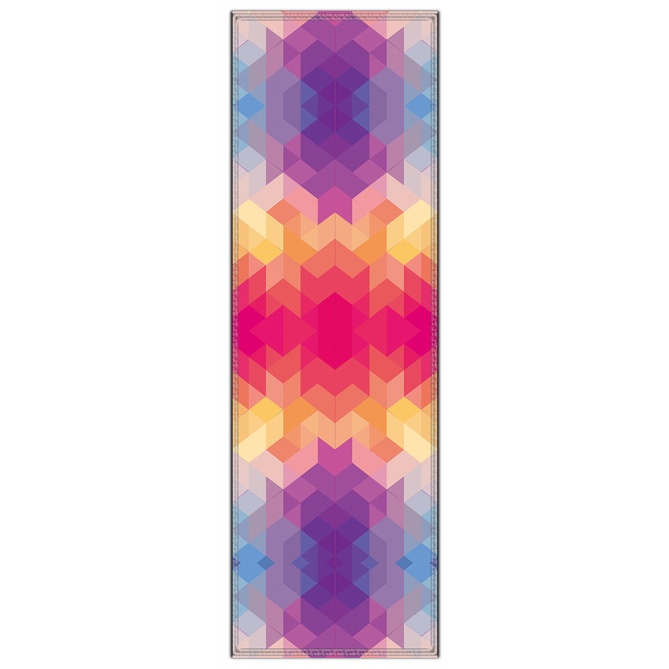 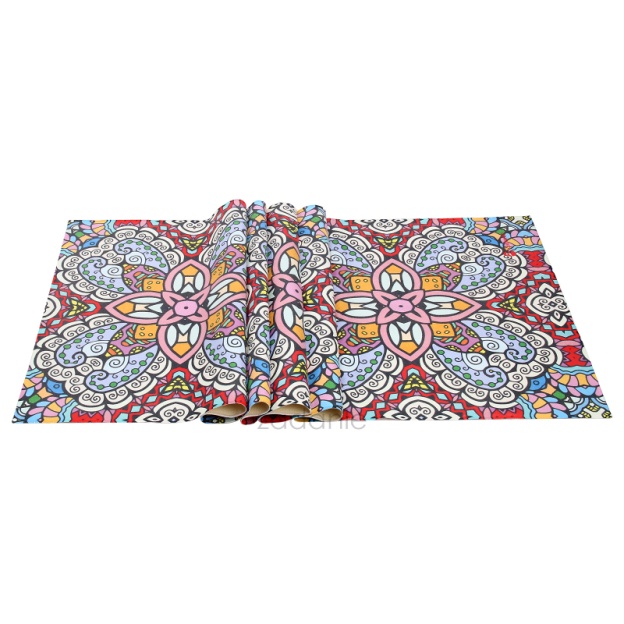 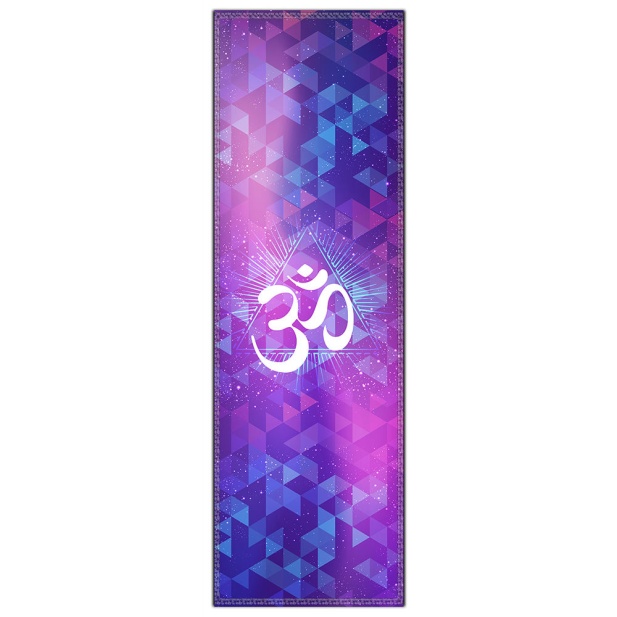 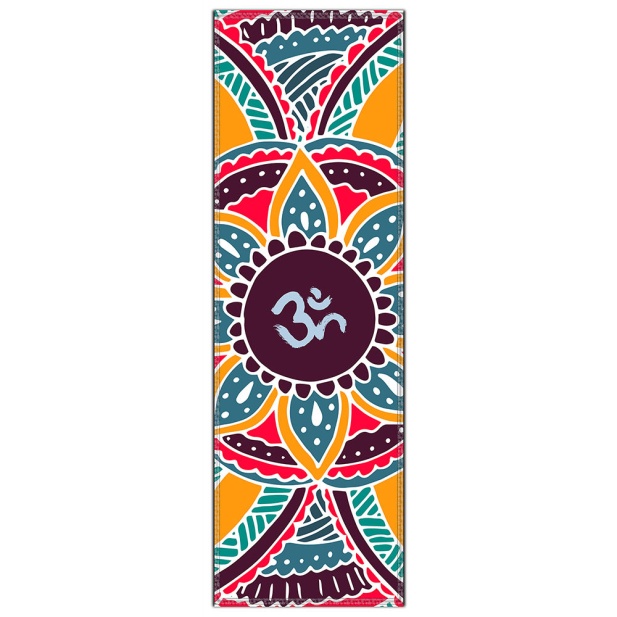